October 2017
Project: IEEE P802.15 Working Group for Wireless Personal Area Networks (WPANs)

Submission Title: [AES-256 for 802.15.4]	
Date Submitted: [17 October 2017]	
Source: [Don Sturek, Matt Gillmore] Company [Silver Spring Networks, Itron]
Address [San Jose, CA]
Voice:[+1-669-770-4790], FAX: [], E-Mail:[dsturek@ssni.com]	
Re: [For consideration by 802.15]	
Abstract:	[Description of a proposal to add AES-256 support for 802.15.4]
Purpose:	[For consideration of an amendment to 802.15.4]
Notice:	This document has been prepared to assist the IEEE P802.15.  It is offered as a basis for discussion and is not binding on the contributing individual(s) or organization(s). The material in this document is subject to change in form and content after further study. The contributor(s) reserve(s) the right to add, amend or withdraw material contained herein.
Release:	The contributor acknowledges and accepts that this contribution becomes the property of IEEE and may be made publicly available by P802.15.
Slide 1
Don Sturek, SSN
Matt Gillmore, Itron
October 2017
Background
For the IEEE 802.15.4-2015 auxiliary security header, there is only the option to use AES-128 for encryption
There is no cipher suite or key size negotiation option, only the size of the Message Integrity Code (MIC) can be varied
Per NISTIR 7628 Vol 1, key length lifetimes for AES-128 and AES-256 are 2030 or after
That said, key critical infrastructure customers like utilities are asking about AES-256 support (now)
Slide 2
Don Sturek, SSN
October 2017
Some Considerations
Cipher Suite and Key Length Negotiation
ETSI TS102-887-2 is an example using IEEE 802.15.4
Uses a special Information Element instead of the Auxiliary Security Header
Quantum Computing and ECC Security
At some point there will be a security solution to the Quantum Computing threat but there is not anything to implement just yet
Current Auxiliary Security Header seems hard to modify for AES-256 (see next slides)
Recommendation
Add in a new Header IE for Security to replace what the Auxiliary Security Header is doing today for AES-128
Make it possible to do Cipher Suite and Key Length negotiation but just define one Cipher Suite and Key Length for now (AES-256).  Could optionally add in ECP-384 if we want to prove the negotiation works
Work with implementers on hardware support for select Cipher Suites and Key Lengths
Slide 3
Don Sturek, SSN
October 2017
IEEE 802.15.4 Auxiliary Security Header
General MAC Frame Format
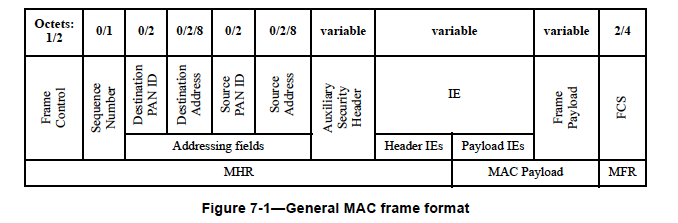 Slide 4
Don Sturek, SSN
October 2017
IEEE 802.15.4 Auxiliary Security Header
Frame Control





Security Enabled either True or False
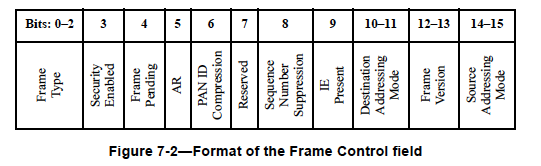 Slide 5
Don Sturek, SSN
October 2017
IEEE 802.15.4 Auxiliary Security Header
Auxiliary Security Header



Security Control Field




 	Each bit within any Reserved field shall be set to zero on transmission and shall be ignored on reception.
              No decision should be made on the contents of any Reserved field or field containing a reserved value.
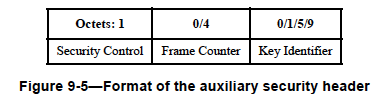 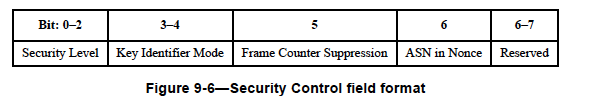 Slide 6
Don Sturek, SSN
October 2017
IEEE 802.15.4 Auxiliary Security Header
Security Level








Where ENC always means AES-128
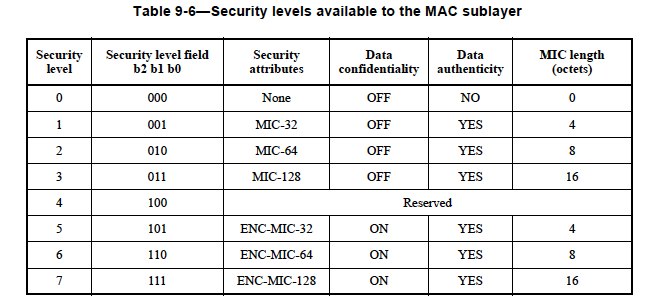 Slide 7
Don Sturek, SSN
October 2017
Proposal
802.15 Working Group starts a project to prepare a MAC amendment to 802.15.4 to define support for AES-256 encryption and, if the existing Auxiliary Security Header cannot be extended to support both AES-128 and AES-256, add the ability to support cipher suite and key length negotiation to minimally include AES-256 and ECP-384
Slide 8
Don Sturek, SSN
October 2017
Documents:

https://www.smartgrid.gov/document/nistr_7628_guidelines_smart_grid_cyber_security_vol_1_smart_grid_cyber_security_strategy_ar 

http://www.etsi.org/deliver/etsi_ts/102800_102899/10288702/01.01.01_60/ts_10288702v010101p.pdf
Slide 9
Don Sturek, SSN